«Безопасность ребенка – 
забота взрослых»
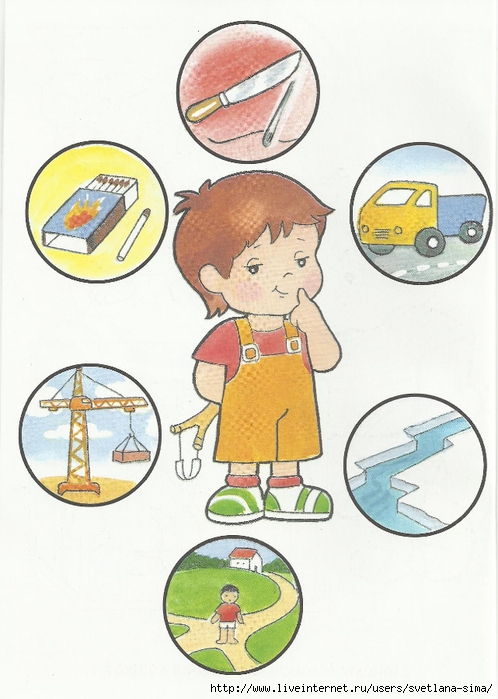 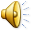 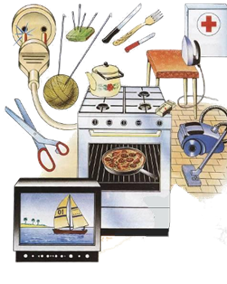 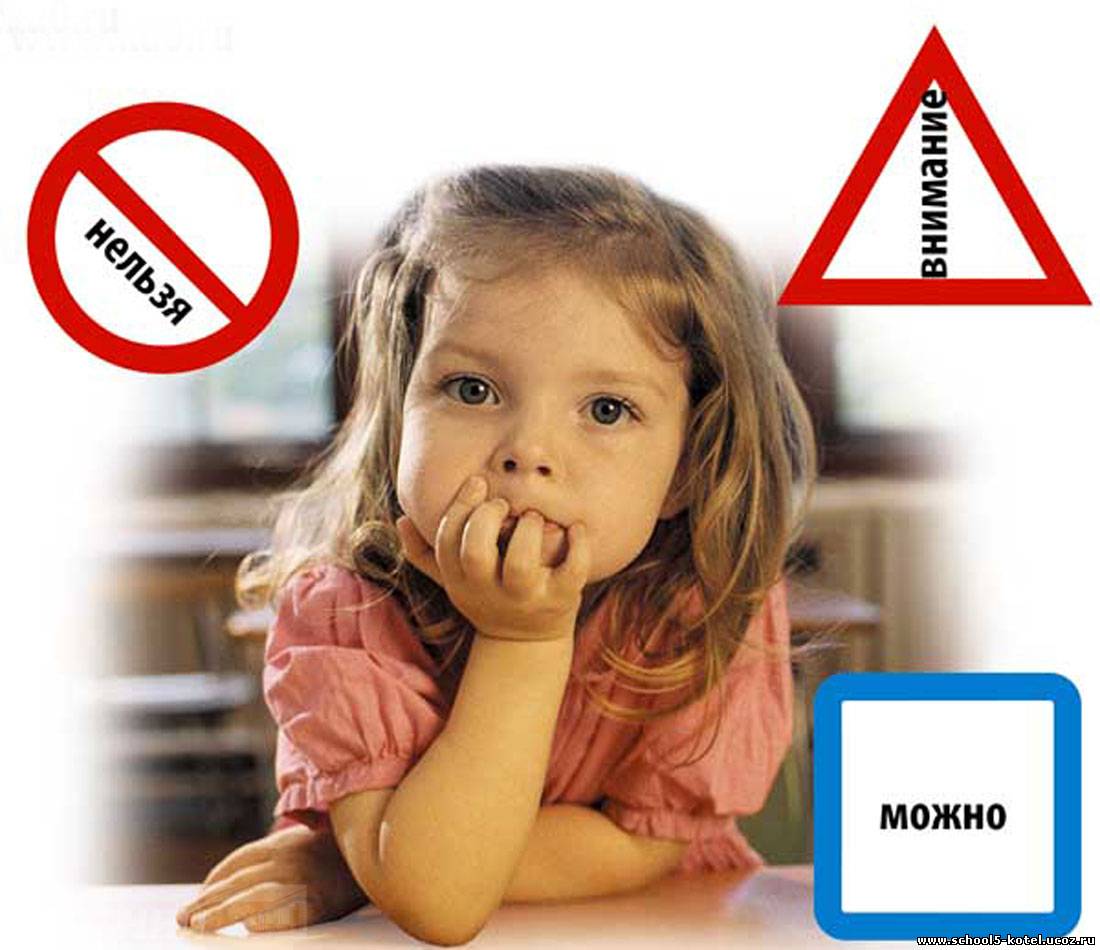 Что такое безопасность?
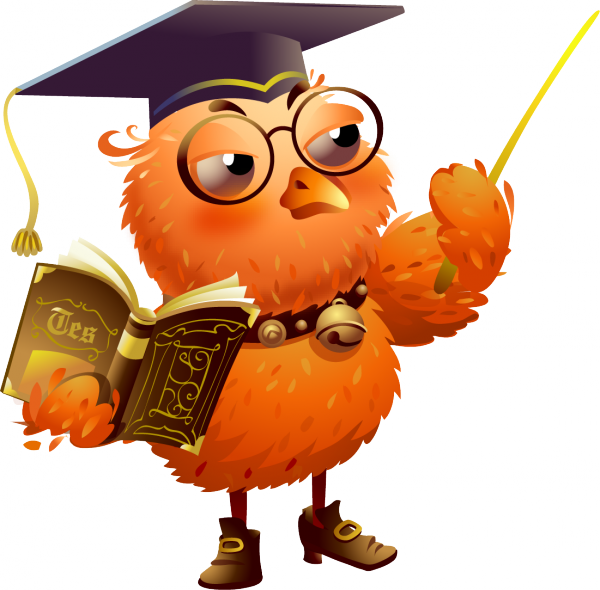 -это наука о сохранении здоровья и обеспечении безопасности человека в среде обитания…….
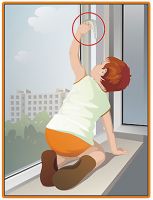 Как обеспечить
 безопасность 
наших
детей?
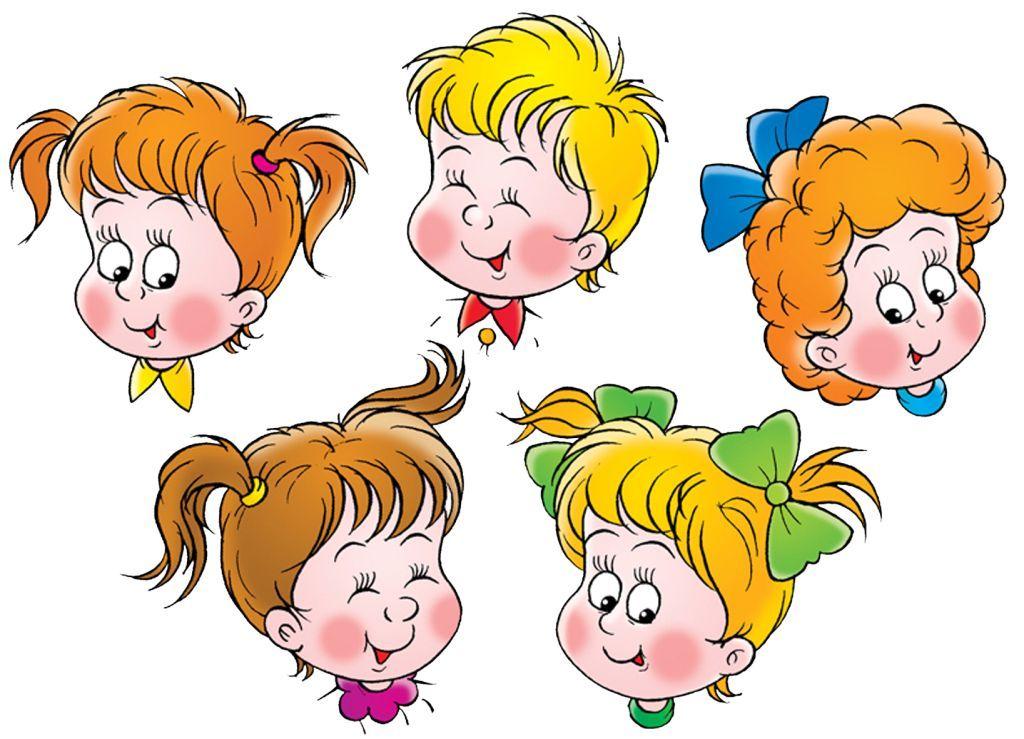 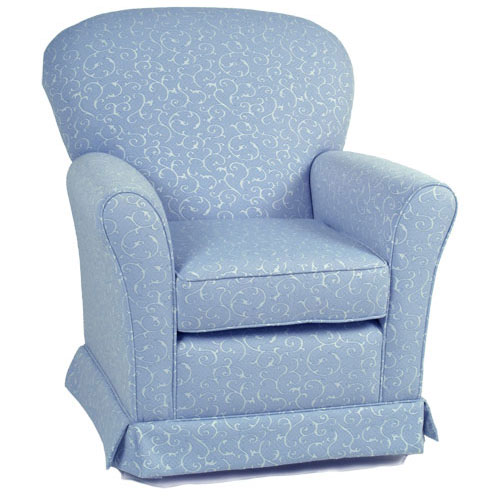 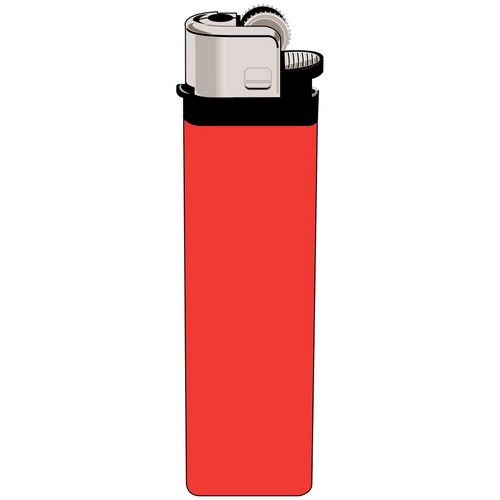 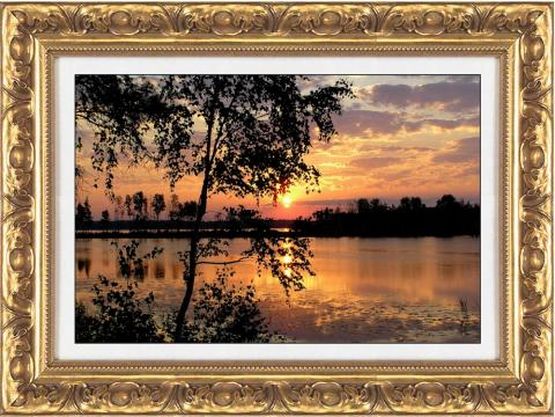 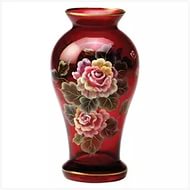 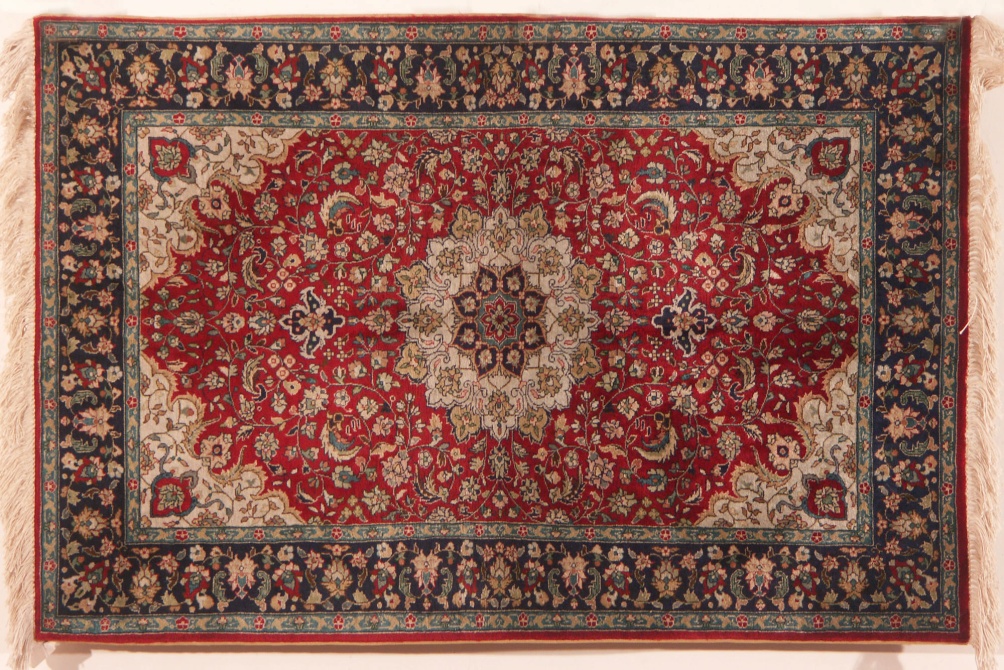 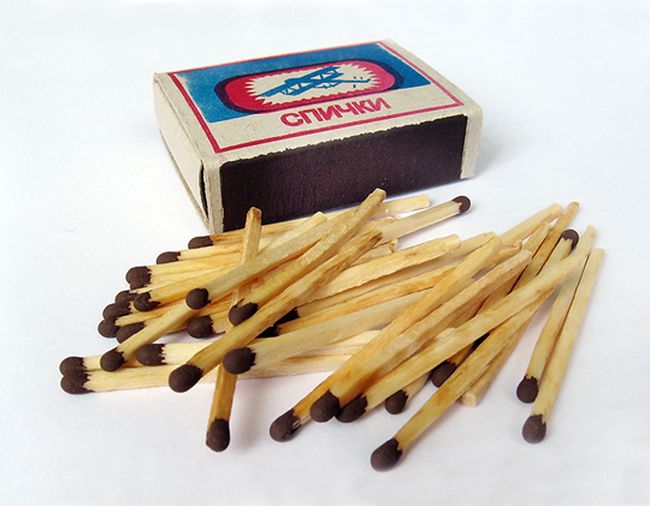 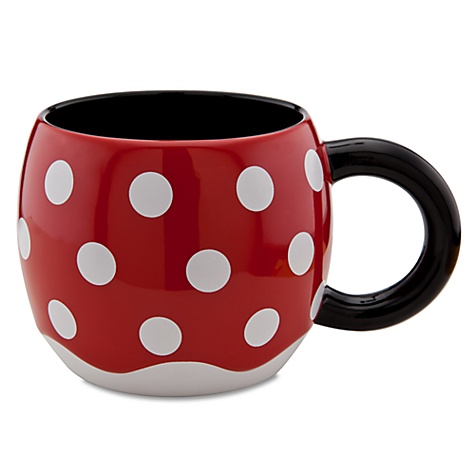 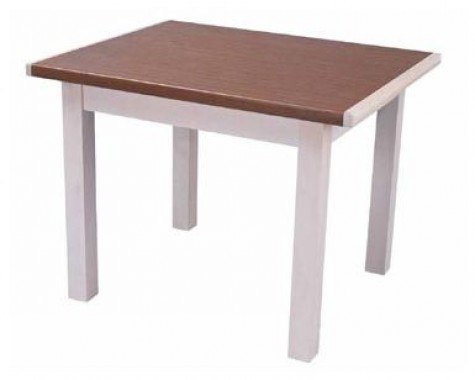 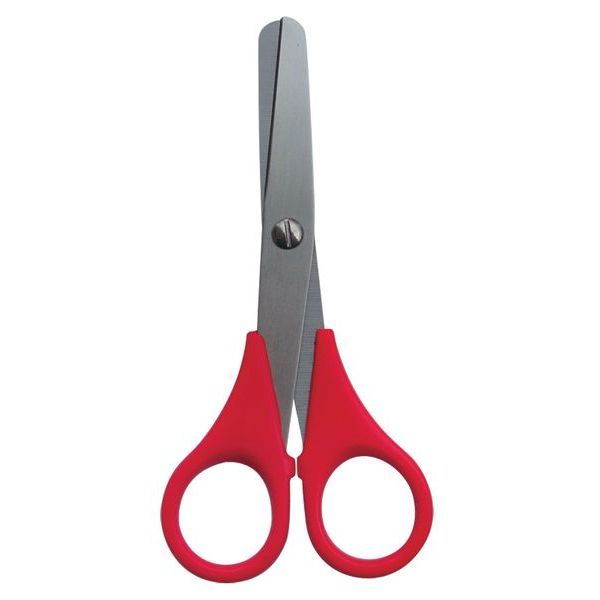 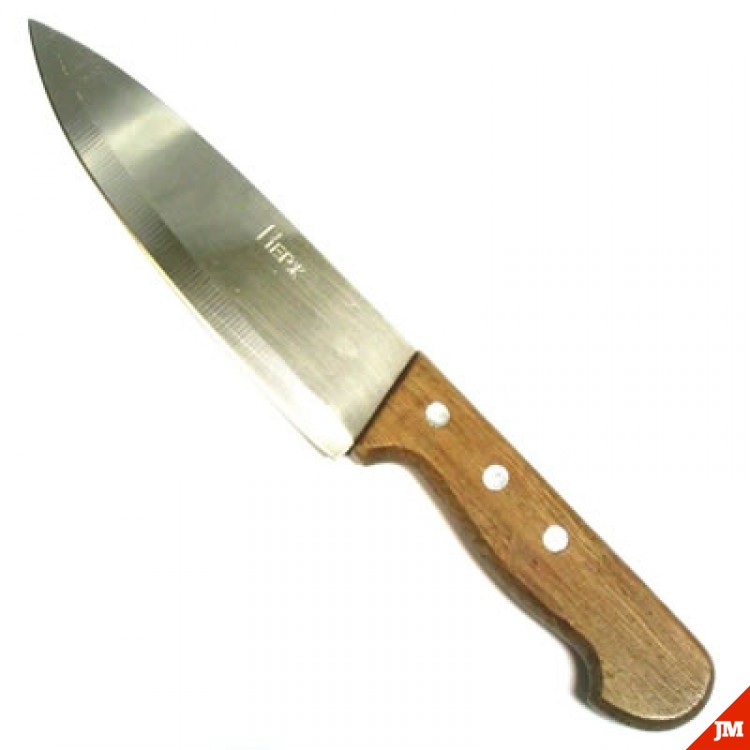 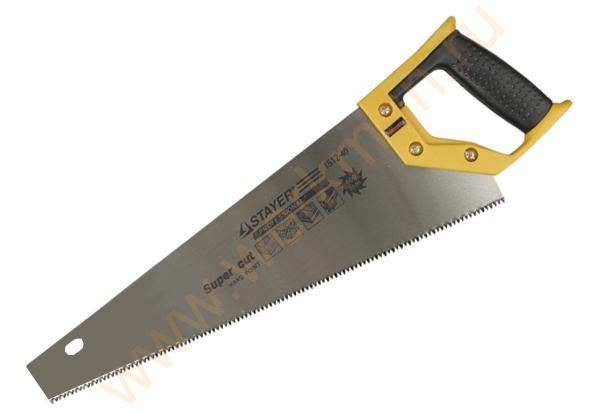 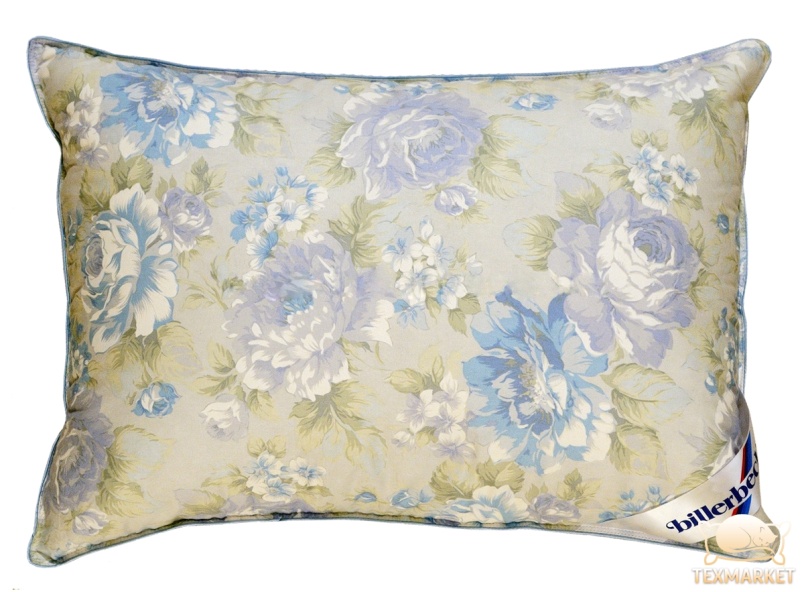 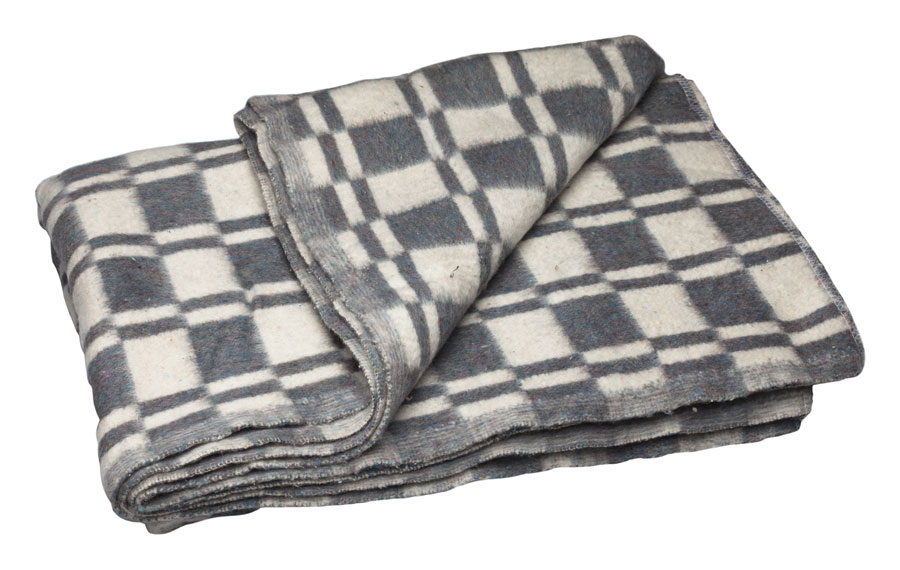 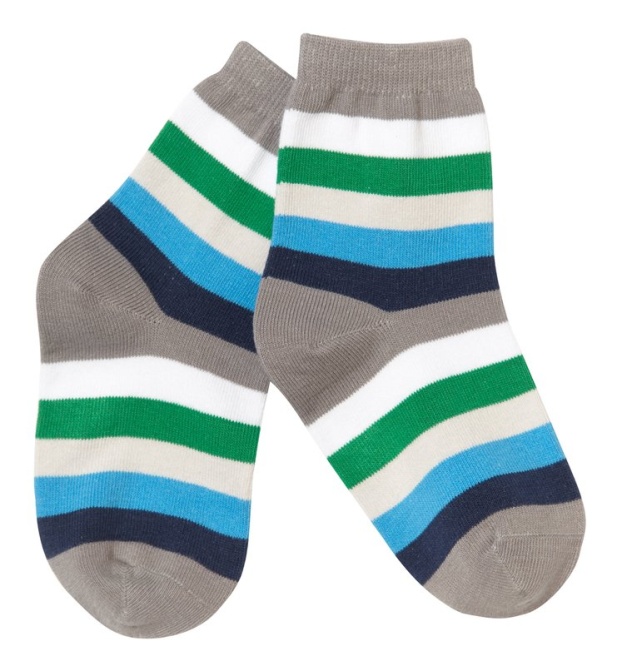 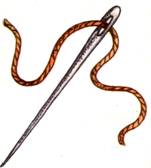 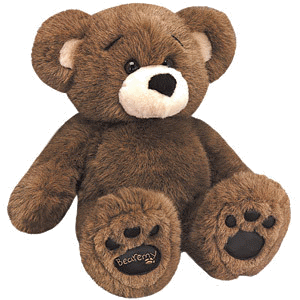 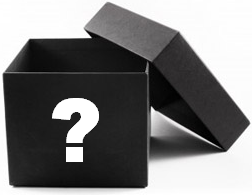 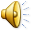 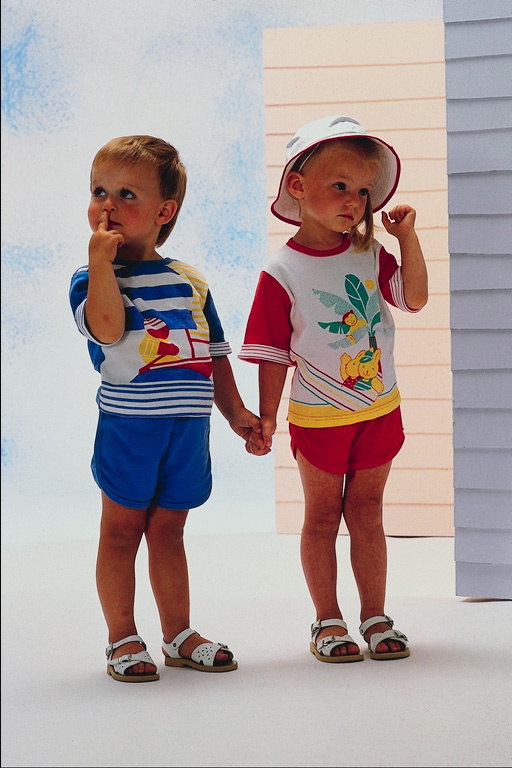 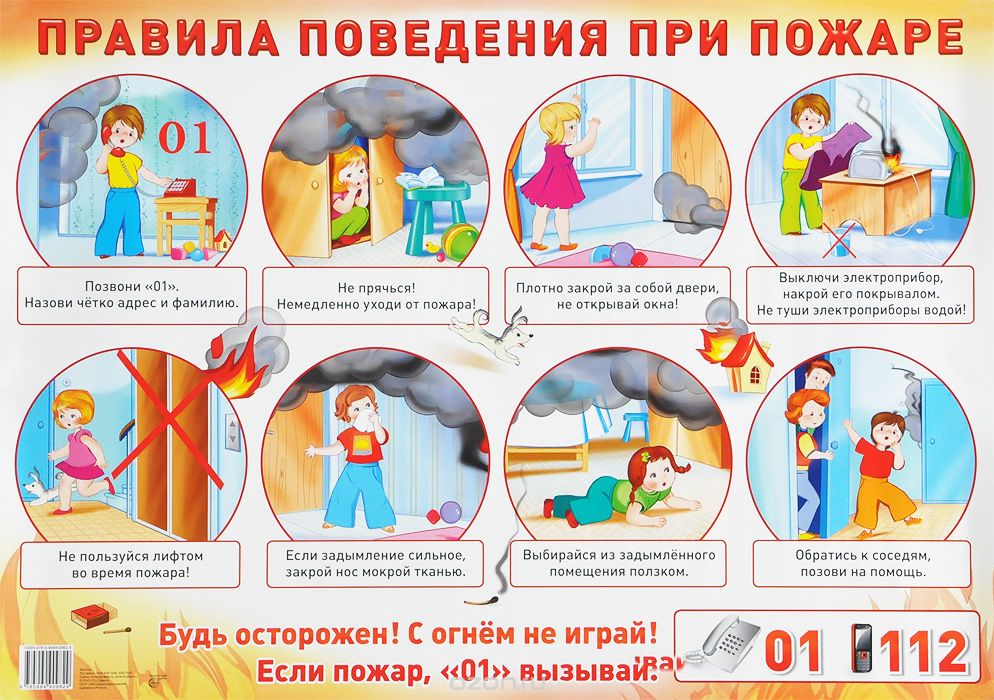 Рефлексия
«Моё мнение»
-  узнал что-то новое, и было интересно
- кому было интересно, но нового ничего не узнал
-кому было скучно